Conference - Integration of Human and Organisational Factors: Managing Workload and Fatigue
6-7 December 2022
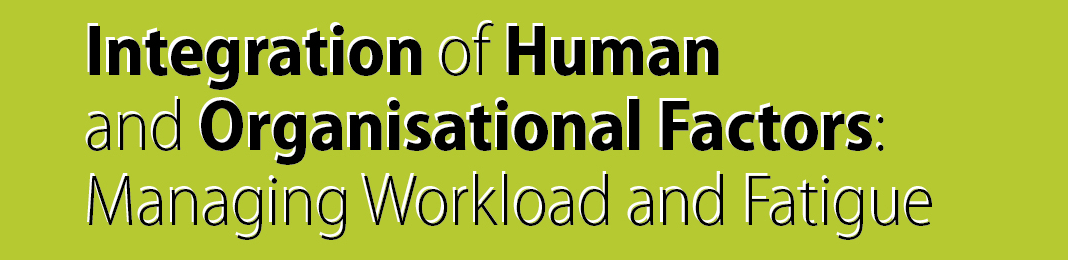 Speakers – 6 December 2022
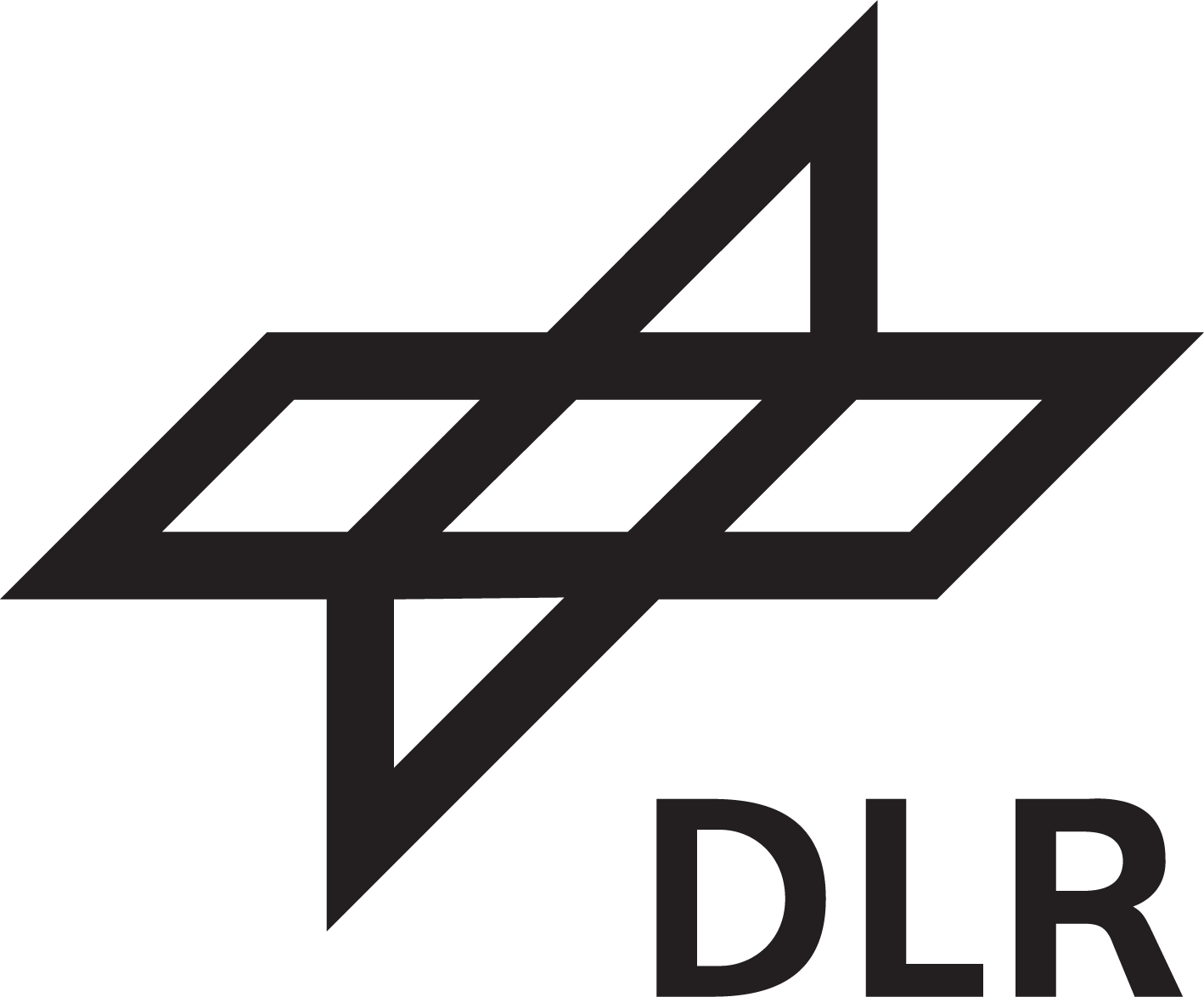 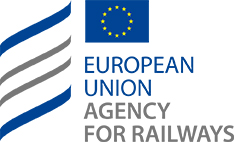 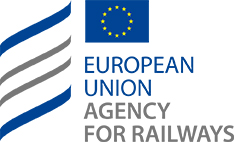 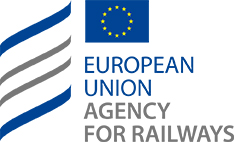 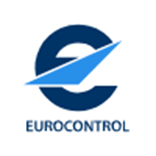 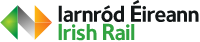 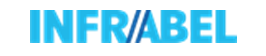 2
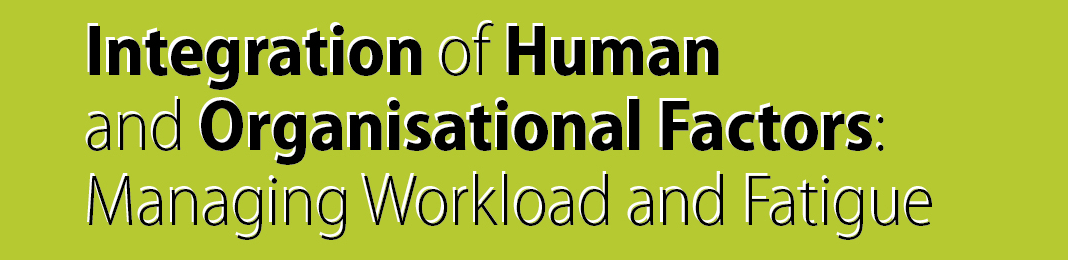 Speakers – 6 December 2022
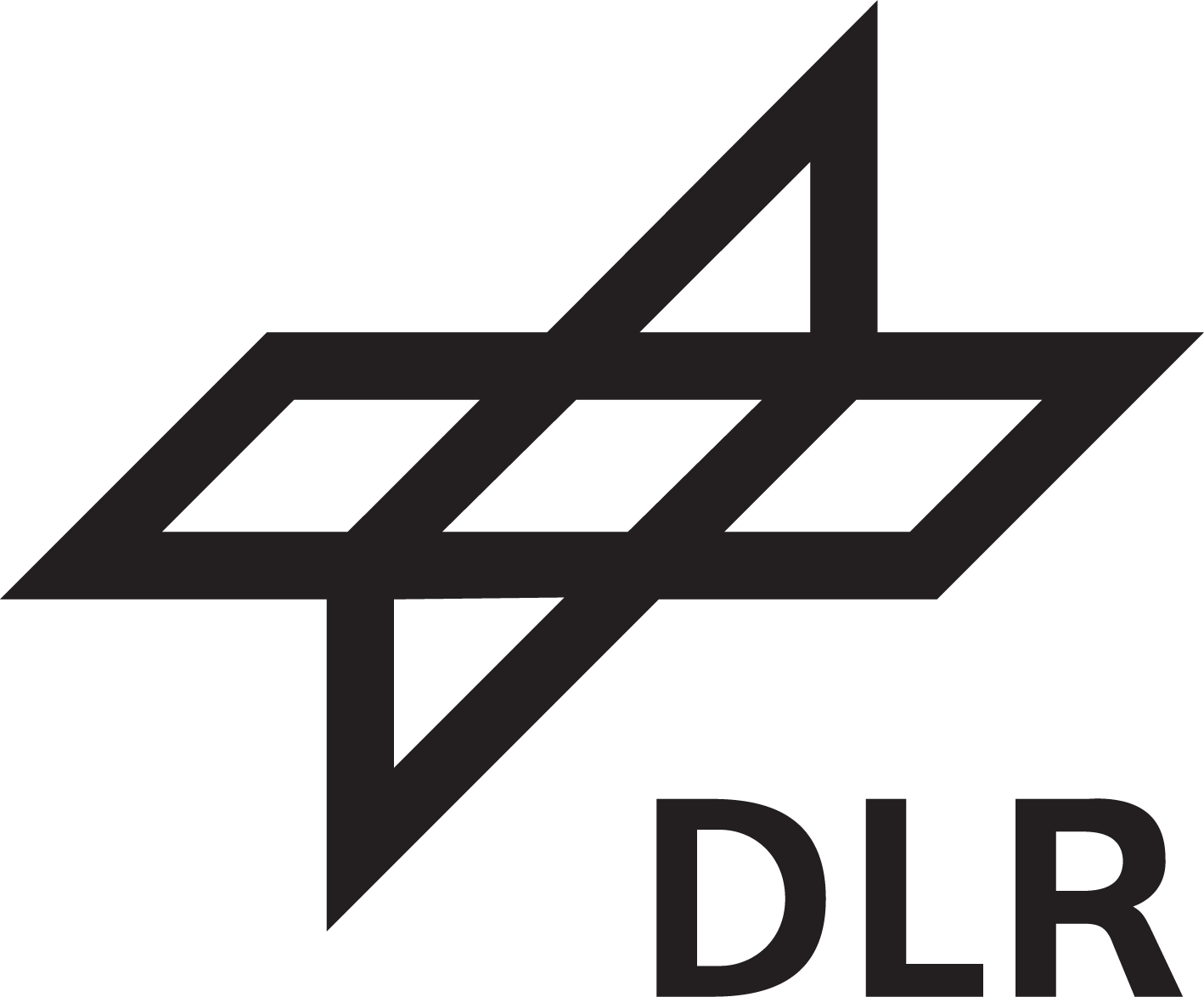 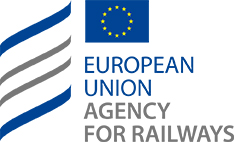 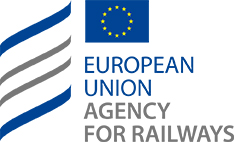 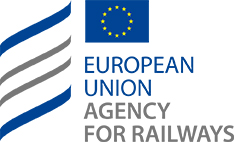 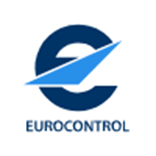 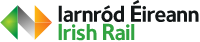 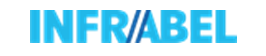 3
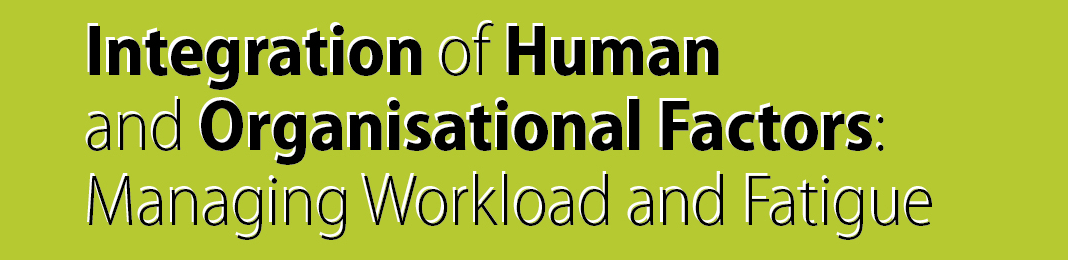 Speakers – 6 December 2022
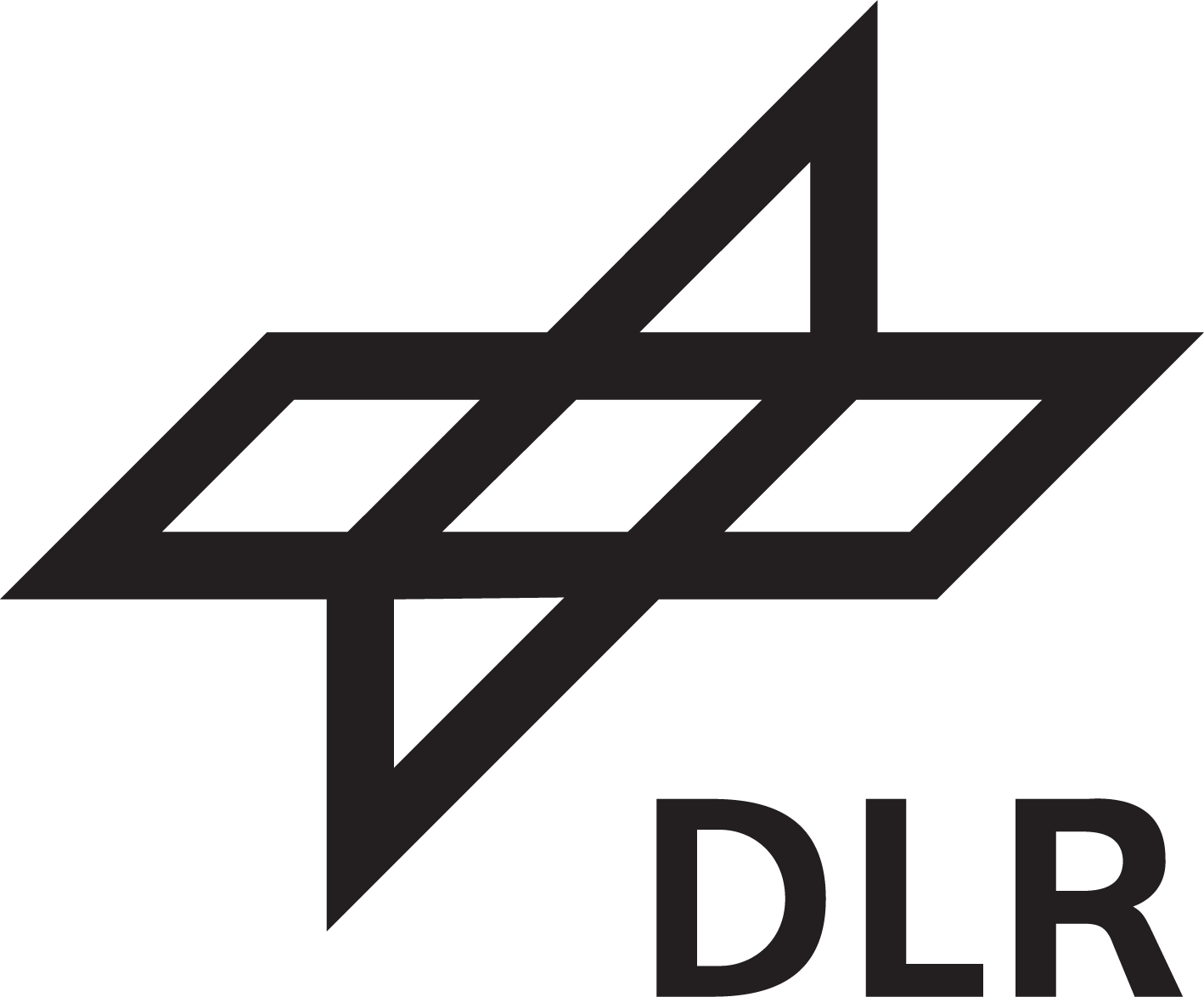 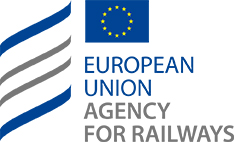 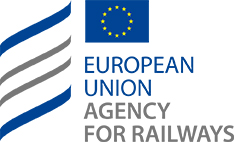 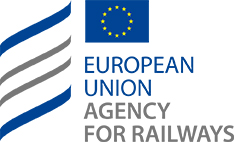 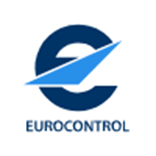 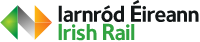 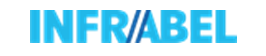 4
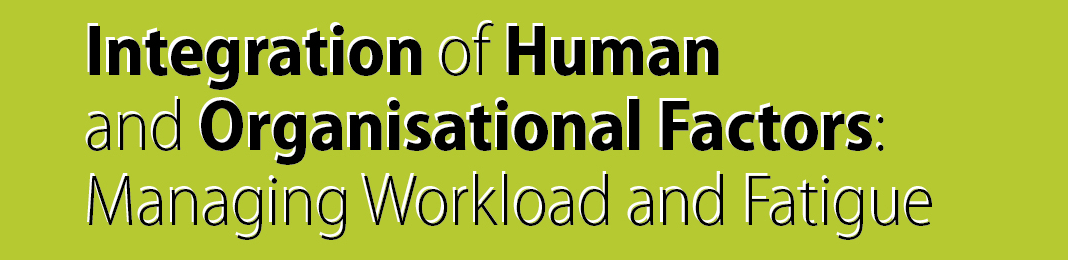 Speakers – 6 December 2022
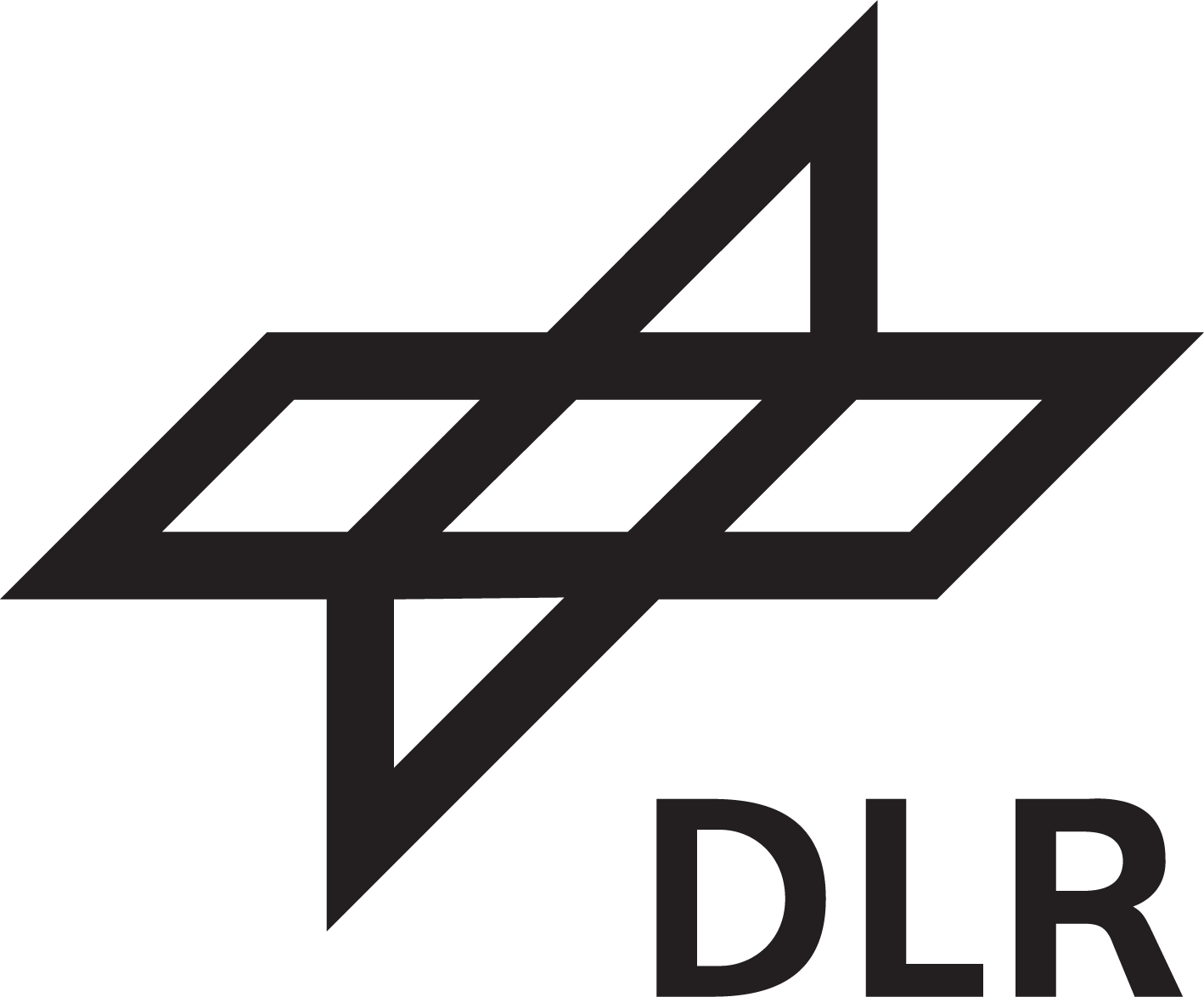 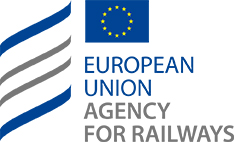 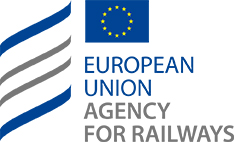 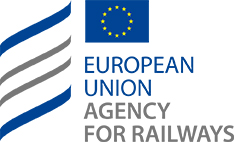 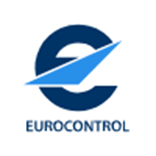 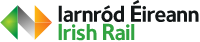 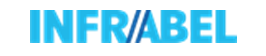 5
AGENDA | 6 DECEMBER | 13.00-15.30
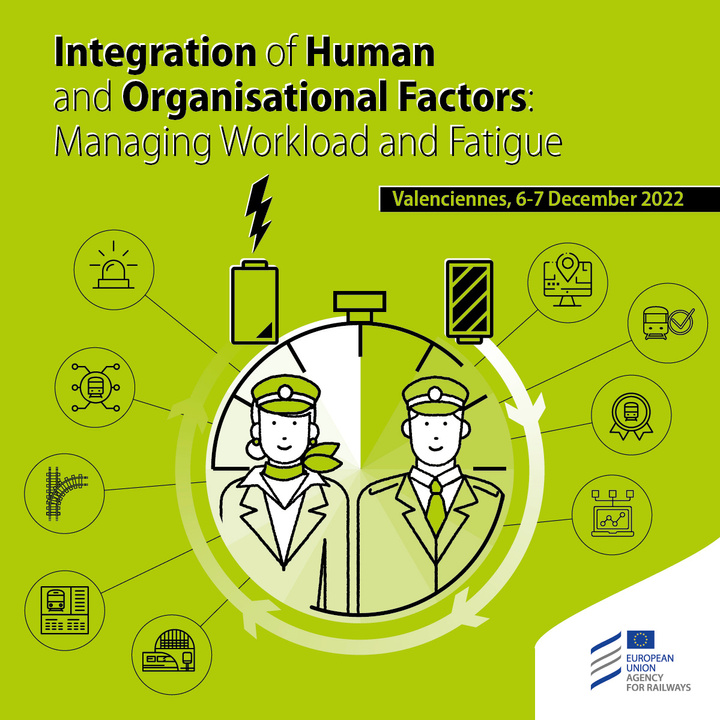 Conference - Integration of Human and Organisational Factors: Managing Workload and Fatigue
Session 1 – The impacts of workload and fatigue
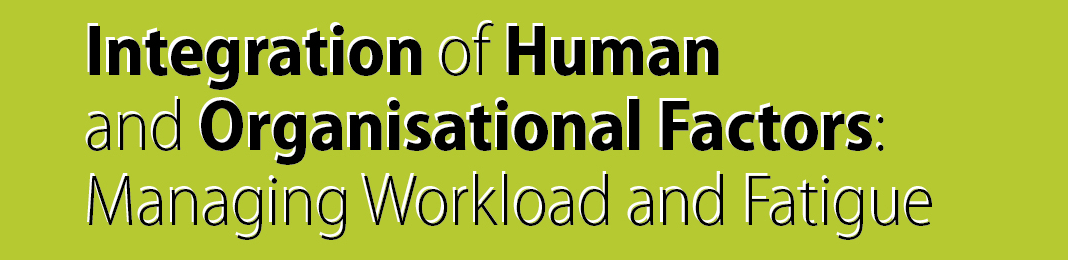 Speakers – 6 December 2022
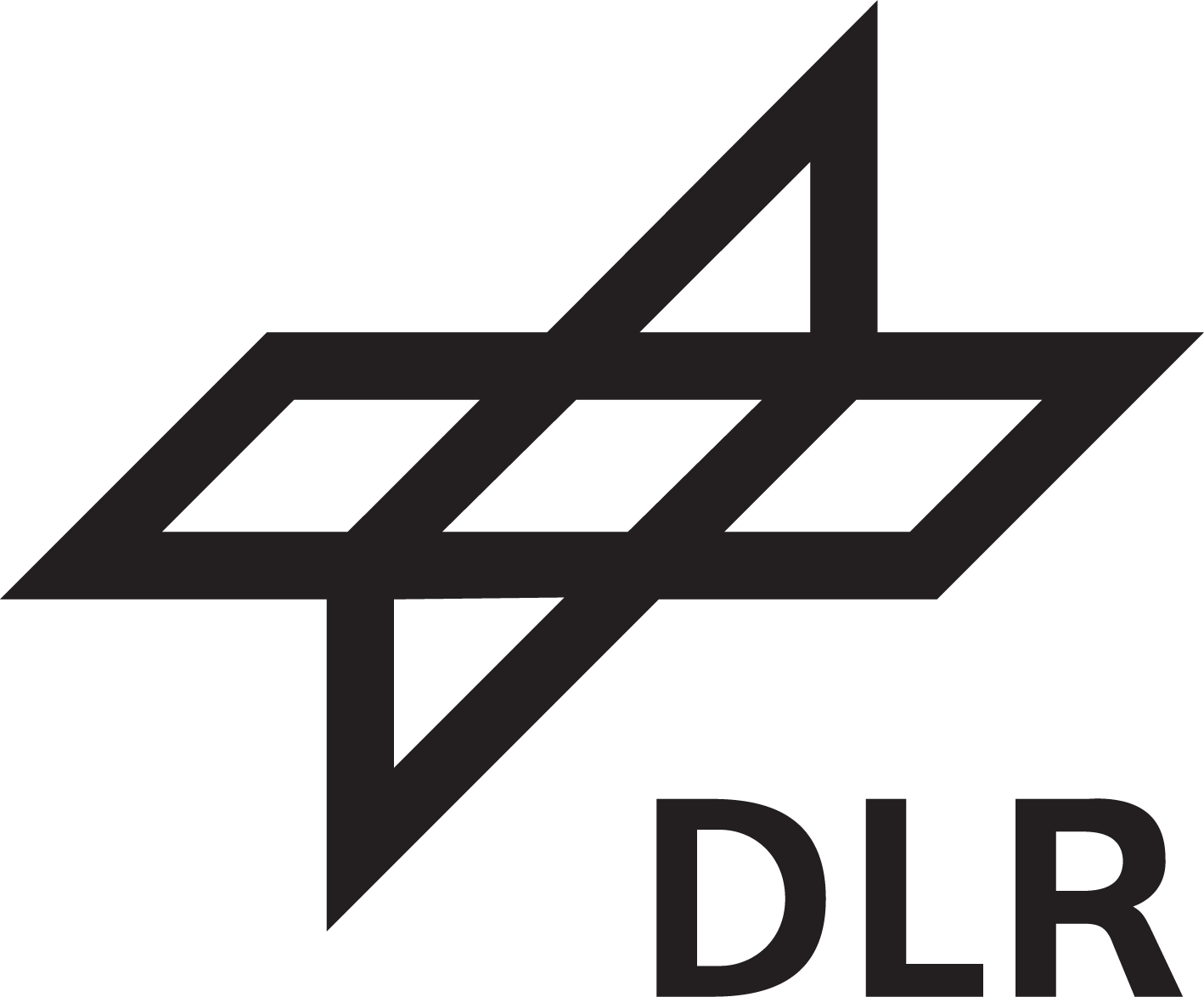 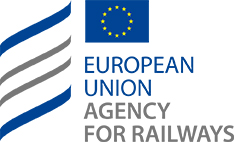 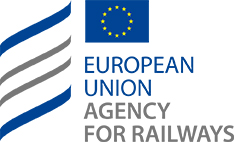 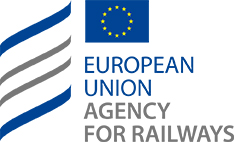 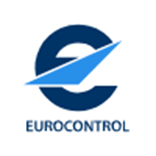 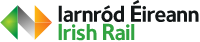 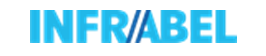 8
The impact of increasing automation on railway staff and their work
Dr. Jan Grippenkoven
Human and Organisational Factors Conference, 2022
Valenciennes, 6-7 December 2022
jan.grippenkoven@dlr.de, 06.-07.12.2022
Introduction
jan.grippenkoven@dlr.de, 06.-07.12.2022
Introduction: Braunschweig 1966
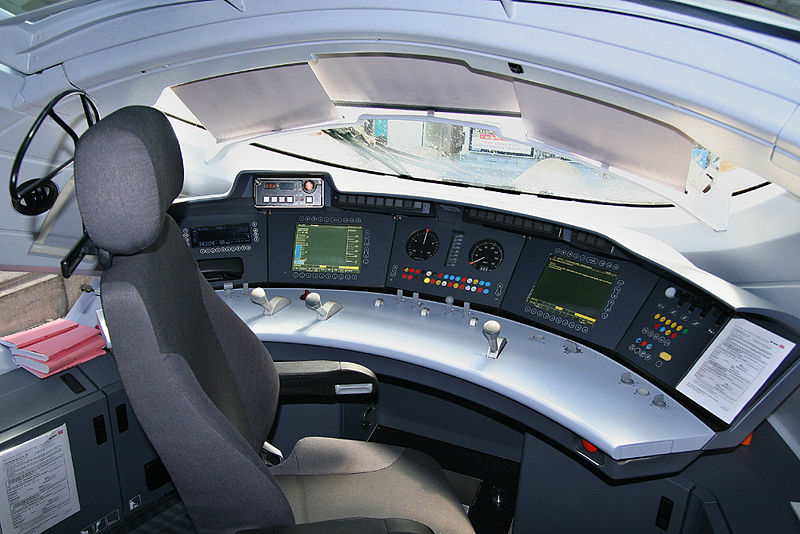 Source: DLR
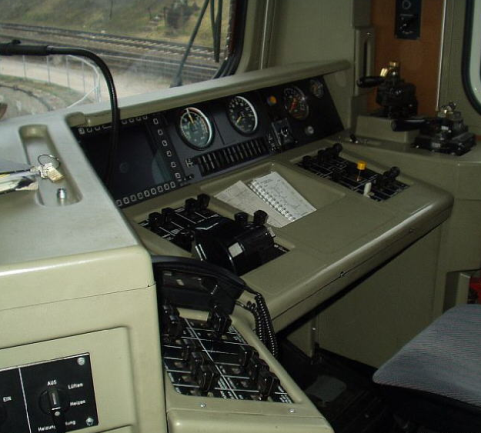 Source: DLR
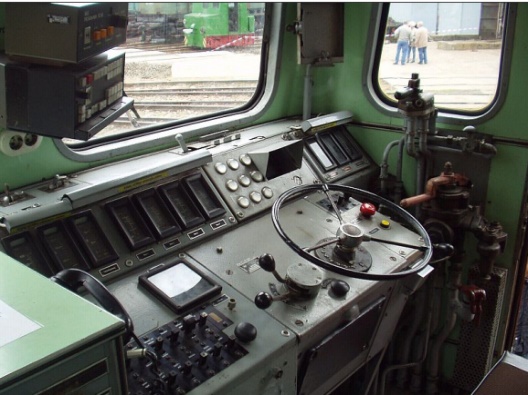 Source: DLR
Source: Bebensee, Stiftung Eisenbahn Archiv Braunschweig
jan.grippenkoven@dlr.de, 06.-07.12.2022
[Speaker Notes: A new central Station was built in BS in 1966]
Introduction: Braunschweig 1966
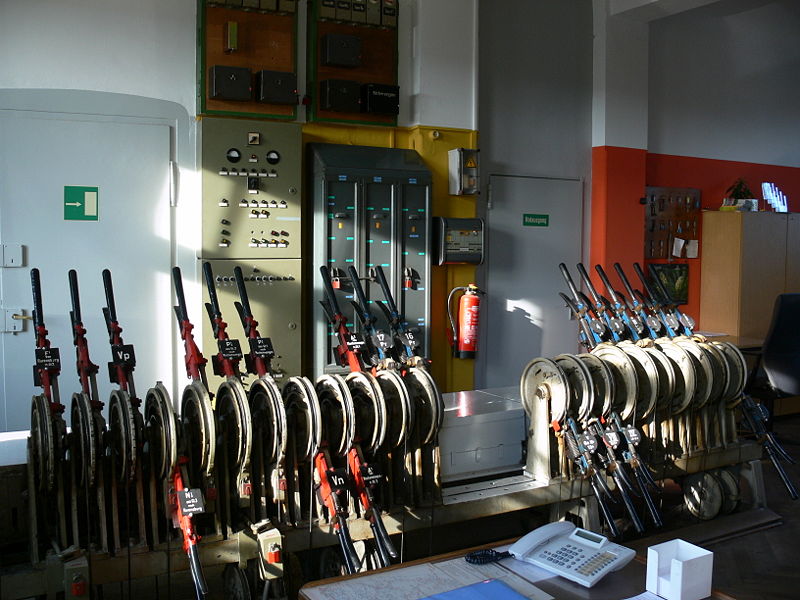 Source: DLR
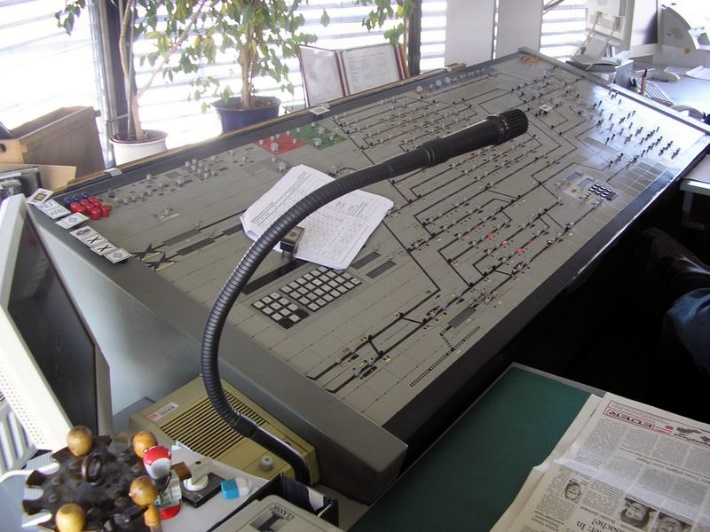 Source: DLR
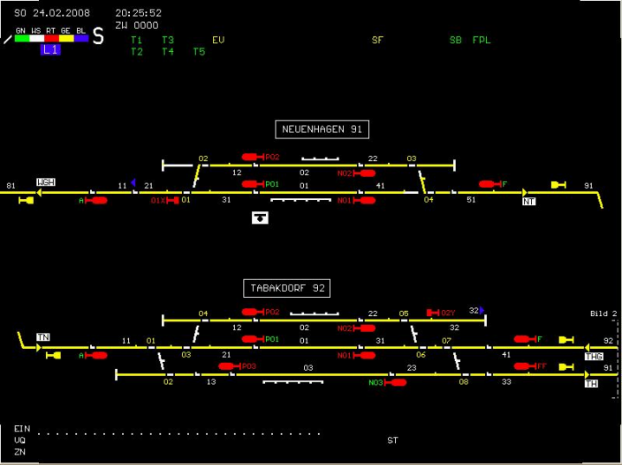 Source: DLR
jan.grippenkoven@dlr.de, 06.-07.12.2022
Source: ETR-Eisenbahntechnische Rundschau, 1961
Trends in Work
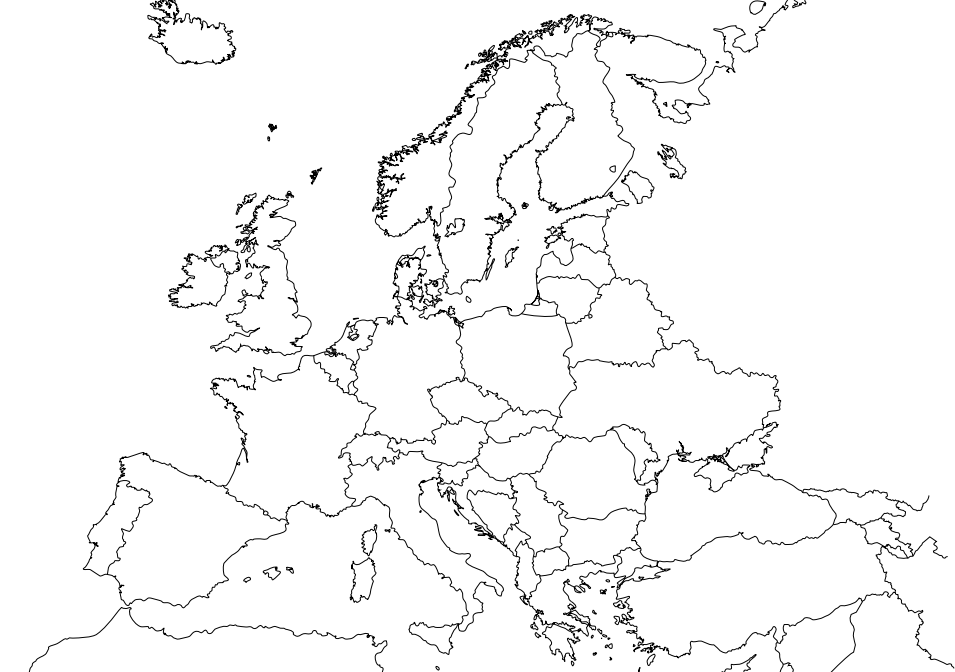 Some trends that were already on their way were accelerated during the last years
Mobile office
Remote collaboration and even conferences
Working in online-teams
Aging Staff / Lack of Workforce
Source: https://www.freeprintablepdf.eu
jan.grippenkoven@dlr.de, 06.-07.12.2022
Trends in Workplace Design
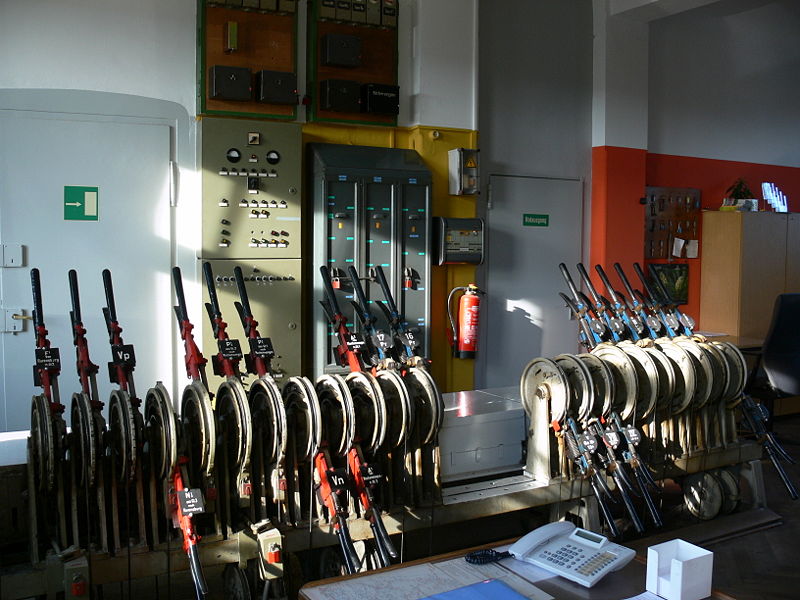 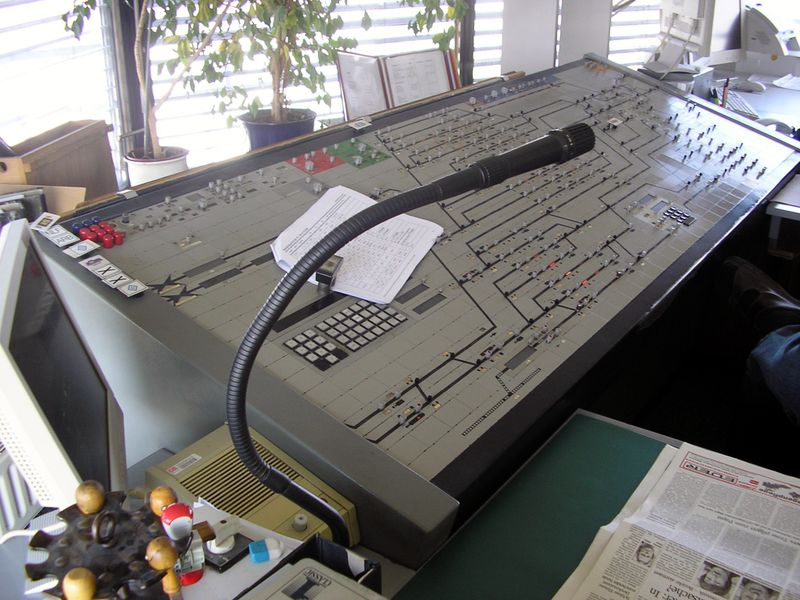 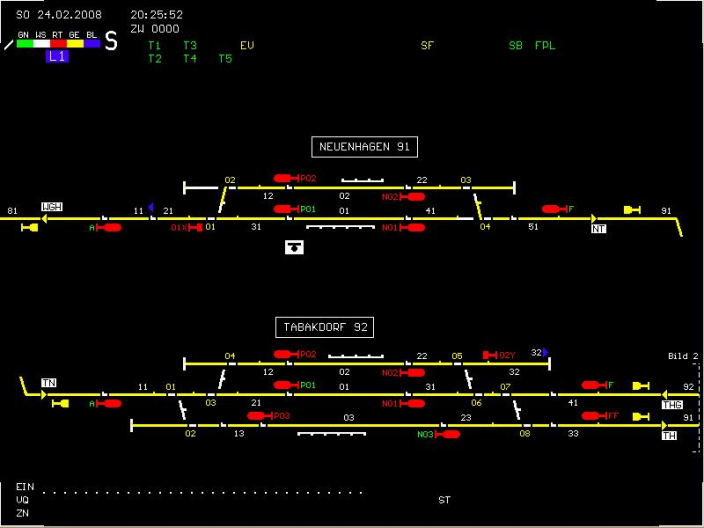 Highly Digital
Automated
Remote
Transition in work  from active steering towards more and more supervision
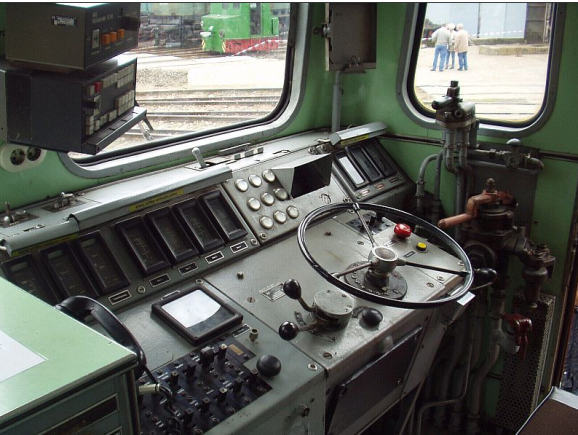 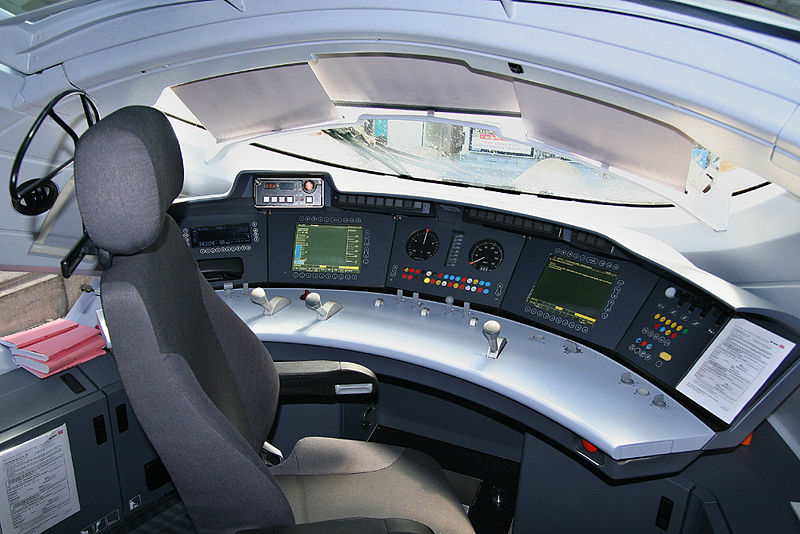 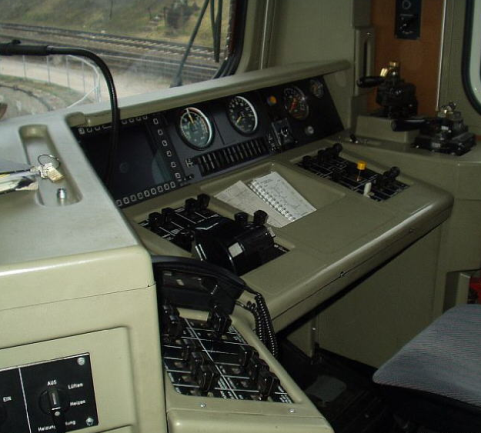 jan.grippenkoven@dlr.de, 06.-07.12.2022
What is next?
The future of work does not happen somewhere far in the future – in the planning of future workplaces we are creating future work right now!
jan.grippenkoven@dlr.de, 06.-07.12.2022
[Speaker Notes: Simply put, the future of work is a projection of how work, workers and the workplace will evolve in the years ahead.]
Automation
jan.grippenkoven@dlr.de, 06.-07.12.2022
Automation in human-machine interaction: The Assumption
System performance
Degree of Automation
„The higher the degree of automation, the more pressure is taken off the operator. As a result, the overall system performace will increase.“
jan.grippenkoven@dlr.de, 06.-07.12.2022
Automation in human-machine interaction: The facts
System performance
Degree of Automation
Confirmation of inconsitent effects in meta-analyses 
(Onnasch et al., 2014; Wickens et al., 2010)
Manzey et al. (2009)
Calhoun et al. (2009)
Cummings et al. (2007)
Endsley & Kiris (1995)
Metzger et al. (2005)
Wright & Kaber (2005)
Kaber & Onal (2000)
jan.grippenkoven@dlr.de, 06.-07.12.2022
Evidence from DLR - experiments
jan.grippenkoven@dlr.de, 06.-07.12.2022
DLR – Studies in the train driving simulator RailSet
Grade of Automation (GoA)1:
Manual operation by train driver
GoA2: 
Driver supervises train, automated regulation of speed and stopping
GoA3/4:
Driver does not have to be in the cab anymore, someone has to intervene in case of irregularities
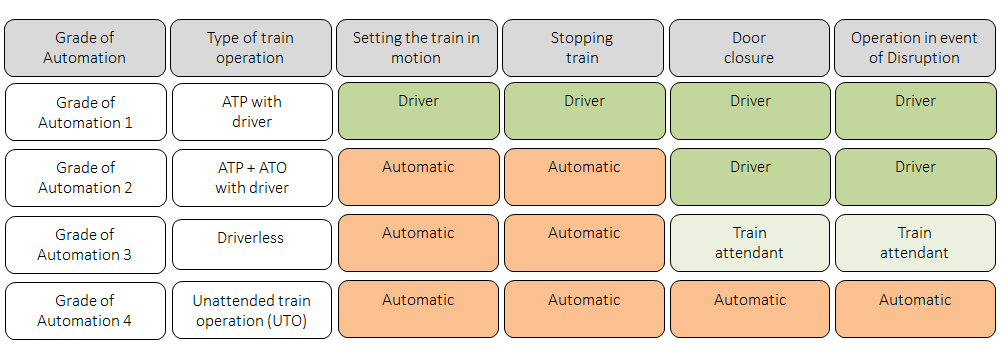 What do the different grades of automation mean for the train train driver?
Source: International Association of Public Transport, 2012
jan.grippenkoven@dlr.de, 06.-07.12.2022
Human Performance in GoA 2
In three simulator studies the influence of ATO over ETCS Level 2 was investigated from the perspective of the train driver, compared to German PZB.
75 train drivers took part in the  studies.
Tasks of drivers in GoA2:
Relatively few speed andjustments
Visual supervision of environment and displays
Few but critical diagnoses and interventions
Results:
Level of workload was reduced to a suboptimal level in routine activities
Fatigue increased significantly
Reaction time was significantly longer (=worse) compared to baseline condition (GoA1)
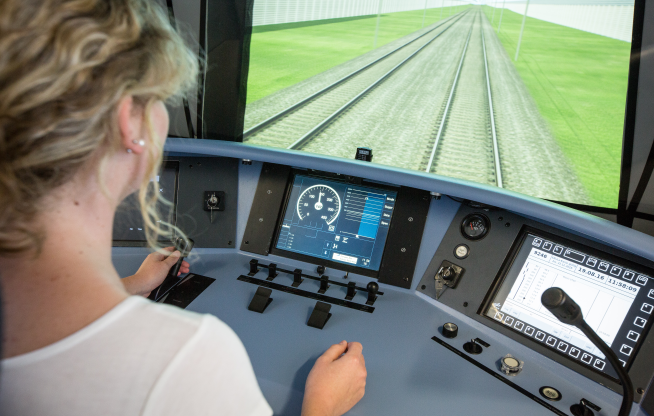 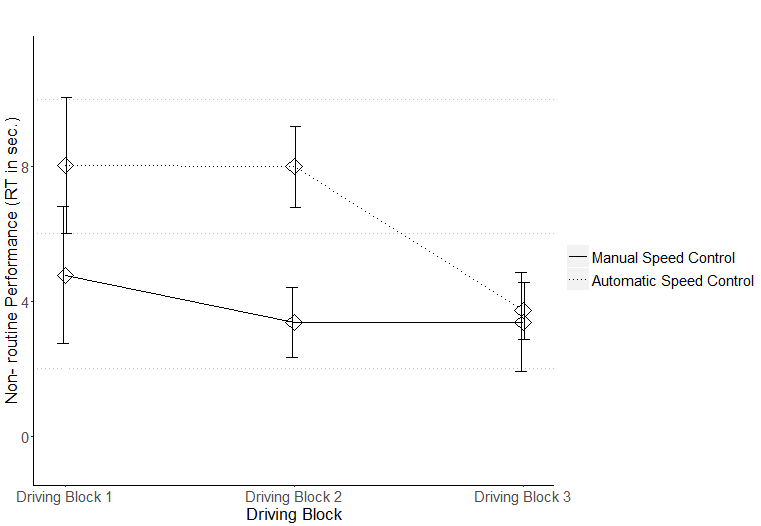 Further Reading: Brandenburger, Niels (2021) Remote Control of Automation: Workload, Fatigue, and Performance in Unattended Railway Operation.
Brandenburger et al. (2016)
jan.grippenkoven@dlr.de, 06.-07.12.2022
Out of the Loop Performance Problem
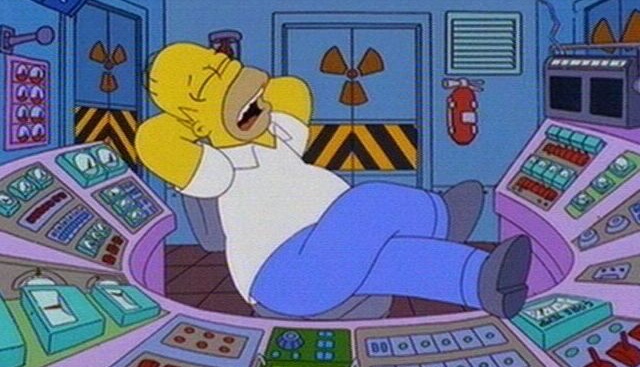 The probability of a mistake is increased, when the human operator has no own, active role in human-machine interaction anymore. (Bainbridge, 1983) 

In the case of the train driver this problem does already occurs in relatively low Grades of Automation!
jan.grippenkoven@dlr.de, 06.-07.12.2022
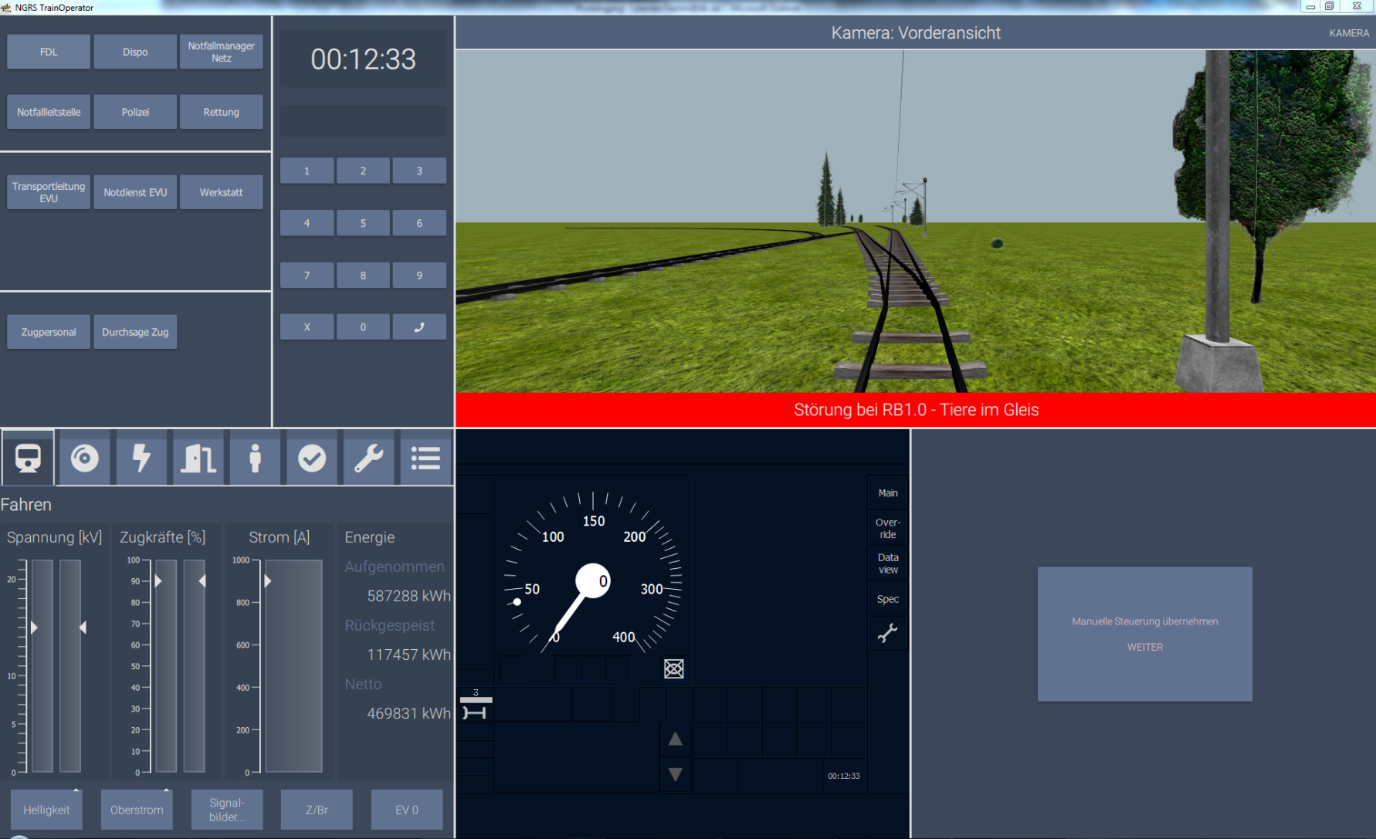 Ongoing Work:Project ATO-Cargo
!
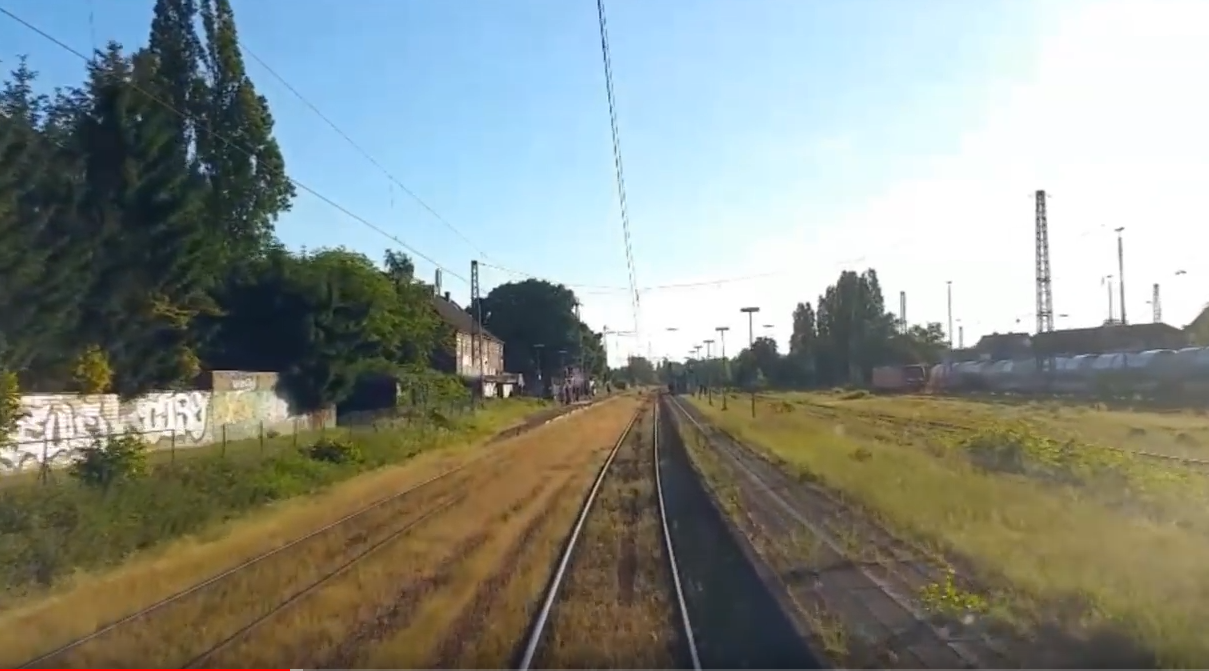 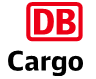 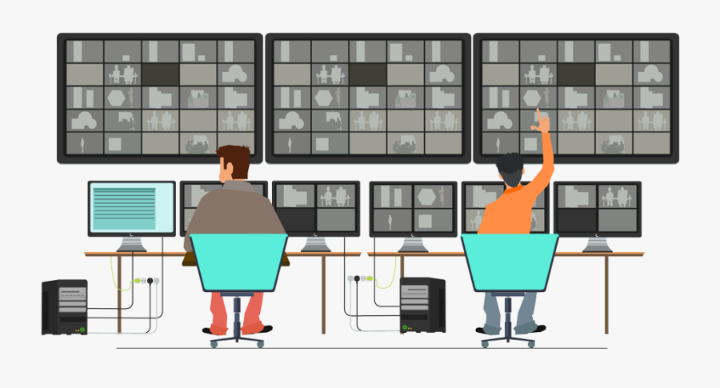 Design and testing of a human centered working environment for remote train operations
Functional demonstration on Betouweroute in 2025
Links for further reading:
Jacob (2022) – Project ATO Betuweroute
DLR (2021) - Projekt ATO-Cargo: Erprobung automatisierter Güterzüge
Source: Brandenburger & Naumann (2019)
jan.grippenkoven@dlr.de, 06.-07.12.2022
However: How do we want to work in the future?

How might we ensure Humane, satisfactory and personality enhancing work in highly automated and digital railway working environments?
jan.grippenkoven@dlr.de, 06.-07.12.2022
Job Characteristics Model(Hackman and Oldham, 1976)
Growth Need Strength, GNS
Outcomes
Motivation
Performance
Satisfaction
Withdrawal
Core Characteristics
Autonomy 
Feedback
Skill Variety
Task Identity
Task Significance
Psychological States
Responsibility
Knowledge of Results

Meaningfulness
jan.grippenkoven@dlr.de, 06.-07.12.2022
Job Characteristics Model  Risks of Automation(Hackman and Oldham, 1976)
Growth Need Strength, GNS
Outcomes
Motivation
Performance
Satisfaction
Withdrawal
Core Characteristics
Autonomy
Feedback 
Skill Variety
Task Identity
Task Significance
Psychological States
Responsibility
Knowledge of Results

Meaningfulness
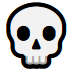 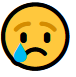 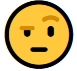 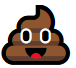 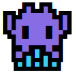 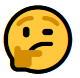 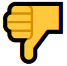 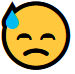 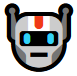 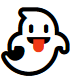 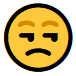 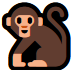 A decrease in automation of railway systems and parts of it is changing job characteristics
Job profiles that might be arising should be analysed and optimized regarding potential characteristics and outcomes that can be anticipated.
jan.grippenkoven@dlr.de, 06.-07.12.2022
[Speaker Notes: Workload and fatigue are central aspects]
Conclusions
Automation has the potential to enhance the efficency of railway operations, but it entails a great risk to lead to horrific job-profiles, e.g. train“driving“ in GoA2
Expertise from the field of Work and Organisational Psychology should be taken into account to create meaningful workplaces
Human Factors need to be taken into account in the design of tasks and interfaces to counteract overload and underload as well as job-induced fatigue
Outlook: The Human Factors and Ergonomics Society (HFES) published a Human Readiness Level Scale for the System Development Process. This HRL-Scale might be of great value as a quality to ensure human readiness parallel to technological readiness in developments
jan.grippenkoven@dlr.de, 06.-07.12.2022
References
Bainbridge,  L.  (1983).  Ironies  of  automation.  Automatica, 19, 775–779
Brandenburger, N., Hörmann, H. J., Stelling, D., & Naumann, A. (2016). Tasks, skills, and competencies of future high-speed train drivers. Proceedings of the Institution of Mechanical Engineers, Part F: Journal of Rail and Rapid Transit. doi:10.1177/0954409716676509 
Brandenburger, N. (2021). Remote Control of Automation: Workload, Fatigue, and Performance in Unattended Railway Operation. . Braunschweig: Dissertation, Technische Universität Braunschweig.
Calhoun,  G.  L.,  Draper,  M.  K.,  &  Ruff,  H.  A.  (2009).  Effect  of  level  of  automation  on  unmanned  aerial  vehicle  routing  task.  In Proceedings  of  the  Human  Factors  and  Ergonomics  Society  53rd  annual  meeting  (pp.  197–201).  Santa  Monica,  CA:  Human Factors and Ergonomics Society.
Cummings,  M.  L.,  &  Mitchell,  P.  J.  (2007).  Operator  scheduling  strategies in supervisory control of multiple UAVs. Aerospace Science and Technology, 11, 339–348.
Endsley,  M.  R.,  &  Kiris,  E.  O.  (1995).  The  out-of-the-loop  performance problem and level of control in automation. Human Factors, 37, 387–394.
Hackman, J. R., & Oldham, G. R. (1976). Motivation through design of work - Test of a theory. Organizational Behavior and Human Performance, 16. 
Human Factors and Ergonomics Society. (2021). ANSI/HFES 400/2021 - Human Readiness Level Scale in the System Development Process. Washington, DC 20036 USA: Human Factors and Ergonomics Society.
International Association of public Transport (2012) Metro automation facts, figures and trends: a global bid for automation: UITP observatory of automated metros confirms sustained growth rates for the coming years. Retrieved from www.uitp.org/metro-automation-facts-figures-and-trends. Accessed 23 Aug 2019 
Kaber, D. B., Onal, E., & Endsley, M. R. (2000). Design of automation for telerobots and the effect on performance, operator situation awareness, and subjective workload. Human Factors and Ergonomics in Manufacturing, 10, 409–430.
Manzey,  D.,  Reichenbach,  J.,  &  Onnasch,  L.  (2012).  Human  performance  consequences  of  automated  decision  aids:  The  impact of degree of automation and system experience. Journal of Cognitive Engineering and Decision Making, 6, 57–87.
Metzger, U., & Parasuraman, R. (2005). Automation in future air traffic  management:  Effects  of  decision  aid  reliability  on  controller  performance and mental workload. Human Factors, 47, 35–49.
Onnasch, L., Wickens, C., Li, H., & Manzey, D. (2014). Human Performance Consequences of Stages and Levels of Automation: An Integrated Meta-Analysis. Human Factors, 56(3), 476–488. https://doi.org/10.1177/0018720813501549 
Wickens, C., Li, H., Santamaria, A., Sebok, A., & Sarter, N. (2010). Stages and Levels of Automation: An Integrated Meta-analysis. Proceedings of the Human Factors and Ergonomics Society Annual Meeting, 54(4), 389–393. https://doi.org/10.1177/154193121005400425 
Wright,  M.  C.,  &  Kaber,  D.  B.  (2005).  Effects  of  automation  of  information-processing  functions  on  teamwork.  Human  Factors, 47, 50–66.
jan.grippenkoven@dlr.de, 06.-07.12.2022
Thank you!Contact:	Dr. Jan Grippenkoven	Institute of Transportation Systems	jan.grippenkoven@dlr.de	0531 295 3507
Conference - Integration of Human and Organisational Factors: Managing Workload and Fatigue
Session 2 – How are workload and fatigue managed in another high-risk sector?  Example from aviation
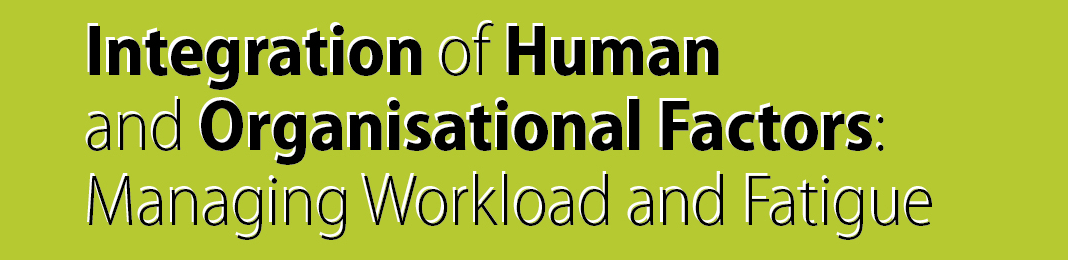 Speakers – 6 December 2022
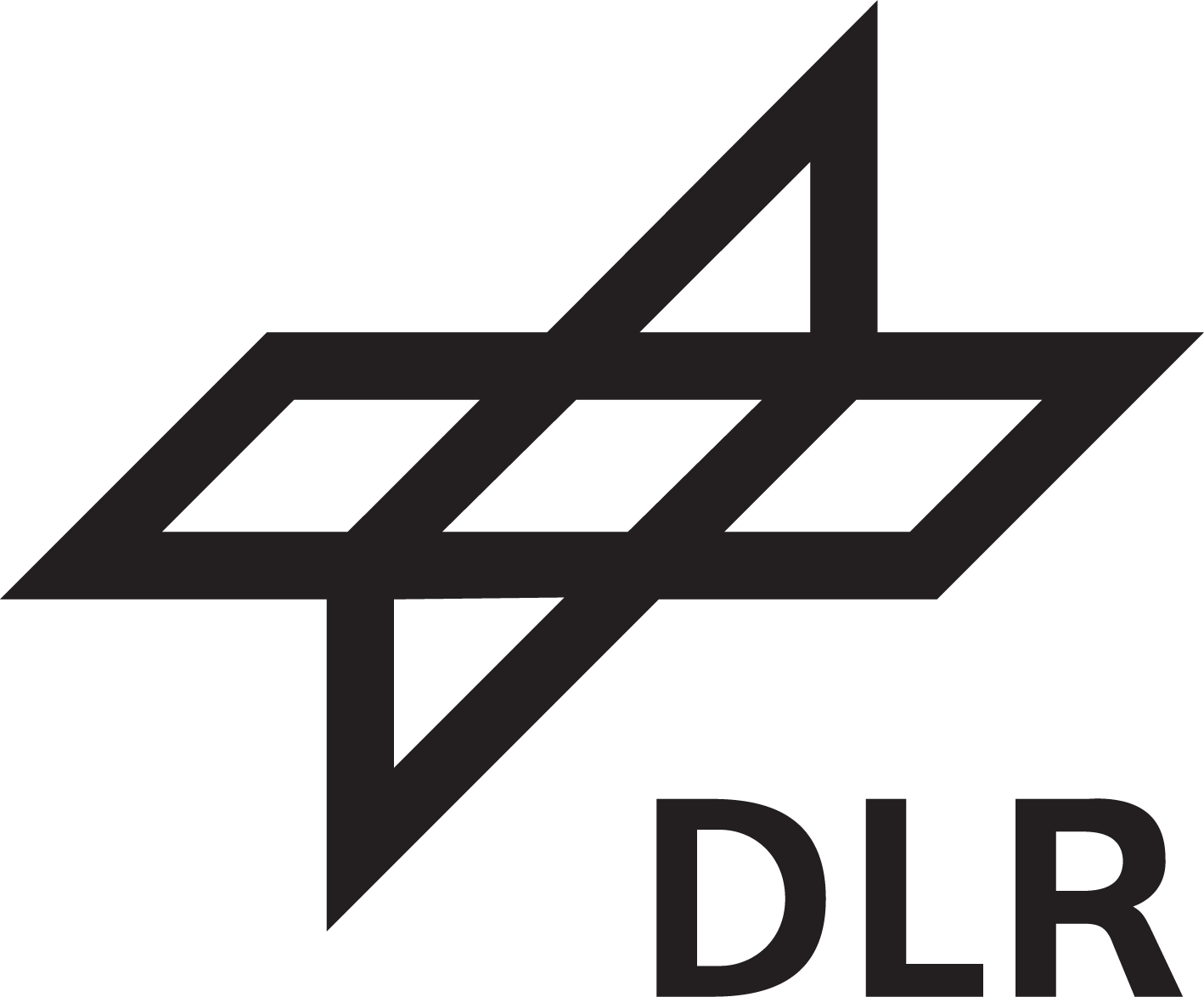 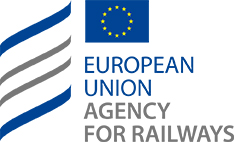 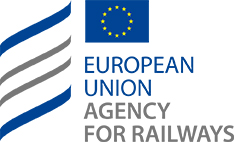 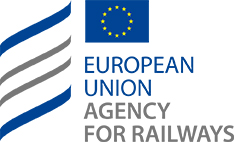 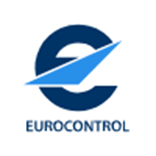 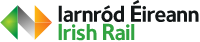 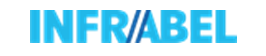 31
Fatigue  and workload management in ATM by rostering tool and guidance in roster management
Fabrice Drogoul
HF and safety expert, training coordinator
(1) Max consecutive working days with duty
(7) Min rest period after a duty period encroaching the night time
(5) Min rest periods
(2) Max hours per working period
(4) Ratio of duty periods to breaks when providing ATC service
(8) Min number of rest periods within a roster cycle
EU regulation (373/2017) for Fatigue management
(3) Max time providing ATC service without breaks
(6) Max consecutive duty periods encroaching the night time**
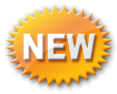 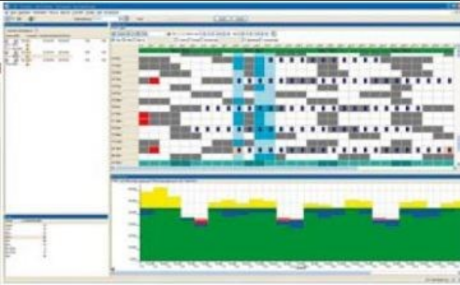 ATC Provider
(ATS.OR.320)
To develop, implement & monitor rostering system* (a)
Rostering system to specify
(ATS.OR.320(a))
To consult ATCOs subject to rostering system or their representatives during its development & application*** (b)
* To manage risks of occupational fatigue
** If applicable, depending upon the operating hours of the ATC unit concerned
*** To identify & mitigate fatigue-related risks due to rostering system itself
[Speaker Notes: The way you are controlling the fatigue risk is by rostering.
Requirement to develop implement and monitor a rostering system 

Not any rostering system , but one were the risk of fatigue is controlled. Not providing excessive sllep deprivation, ensure enough resting, that is compatible with human needs, good practices… 

There are 8 factors that are ways but you are not limited to … fix limits for your rostering. Those are some prescriptive limits.

Another part that is important in 373 is the negotiations… 

Introduction of a continuous improvement system.  Capture data : learn : improve]
Fatigue management: a shared responsability
Personal responsability
Organization responsability
Social life
Work
Individual factors (age, sleep need, personality,..)
Personal strategies & life hygien : sleep habit, physical exercices, nutrition, drugs
Consequences : Health, well being, Performance, Safety
34
[Speaker Notes: Fatigue and sleep deprivation or sleep problem can have consequences on health well being and fatigue, hence why we have introduce regulations on fatigue management

What we are doing at a personal level is impacting also our fatigue and 

We have to deal with individuals that have different personality , sleep need…  and we have to accept it ! This is also how we are selected that impact our profile. 


But all that is not only a personal responsiblity. It is not only our social life and our private life that will impact sleep and ultimatly fatigue
There is a tight connection with work and the oragisational responsiblity
Shape your private life
Give you ressources to organize your personal strategies
Not selecting only the best criteria.]
EU time directive 2003 (abstract)
Article 8: eight hours night work in any 24-hour period on average eight hours where hazardous or strenuous work.

Article 3 – there must be a daily rest of eleven consecutive hours per 24-hour period.

Article 4 – a rest period for every six hours, set by legislation or collective agreement.

Article 5 – weekly rest of 24 hours uninterrupted, on top of the daily rest in article 3, but derogation is justifiable for technical, organisational or work reasons.
35
[Speaker Notes: Idea of regulation is to go further than what exist. Recognise fatigue is not considered enough 
Even if we have already some constraints]
National laws & collective agreements
Definition of night shift: 
EASA 373 : any period that encroaches 00:00 - 05:59
Royal decree 1001 in Spain: 01:30 – 05:59

1day out of 2 in France as part of collective agreement

…
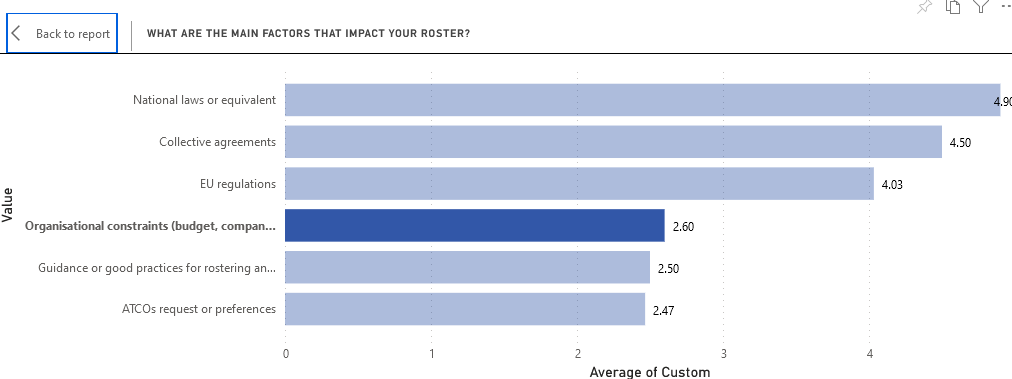 36
[Speaker Notes: In different countries when fatigue is considered it is based on national laws and collective agreement.
They give already some limits for a prescriptive approach . The EU regulation 373 is asking to do more and go beyond. For some there is more to do than others. For some that requires to change what is applied if it is not constraining enough.  373 hard law… no choice…  or if demonstrate as good as the detailed Acceptable means of compliance…. Not just in spain we eat later so the night is later… it is a safety regulation … is it as safe to declare night at 1h30 ? No chance to prove that !]
APPROACHES TO REGULATION:
Prescriptive Approach
(Regulators setting prescriptive limits)
eg: maximum period of duty, intervals between periods of duty, consecutive night duties, maximum time in position…
Fatigue Risk
Management System Approach (FRMS)
Monitoring and managing fatigue-based safety risks based on scientific principles and operational experience
37
Prescriptive limitations
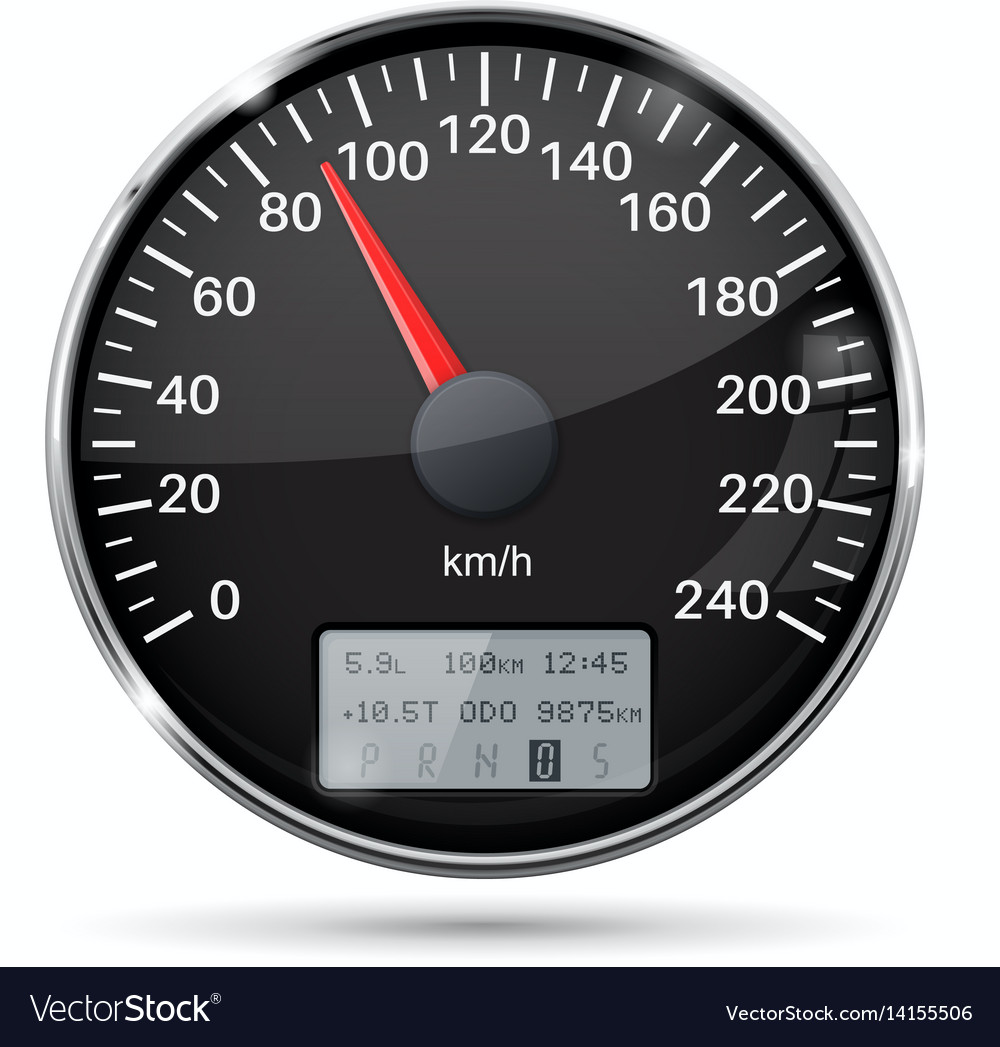 38
Prescriptive = safe ?
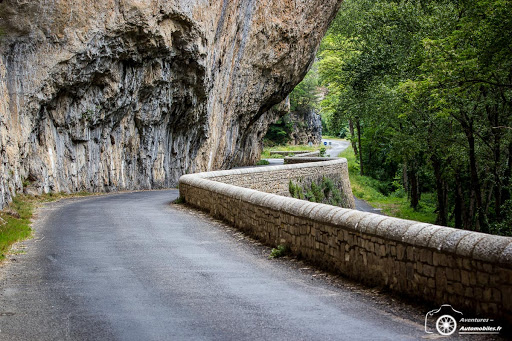 39
ATCO Rostering – problem statement
The process of allocating ATCOs to shifts, while ensuring all constraints are met: performance delivery i.e. best possible allocation with SoTs without staff leakage, labor regulation, human factors, staff availability, working preferences, fair distribution of workload…
We are adding more constraints for fatigue;
Too complex to be handled by human mind alone; 
Computers manage to solve this problem better and faster.
40
Rostering Tools – Best practices
Rostering and fatigue
Principles from fatigue science should be used to construct ATC schedules (rosters) that take into account such factors as the dynamics of sleep loss and recovery, the circadian biological clock, and the impact of workload on fatigue, along with operational requirements and contextual factors. 
When fatigue science and operational knowledge and experience is applied in the building of ATC schedules, fatigue hazards relating to scheduling can be predicted and minimized.
Scheduling practices needs to accommodate the effects of different types of shifts that are worked by ATCs (early starts, day shifts, afternoon shifts, night shifts, etc.).
Keep roster changes at short notice to a minimum and minimize their impact.
Provide explicit procedures for shift swapping.


Fatigue Management Guide for Air Traffic Service Providers - ICAO
41
Rostering Tools – Best practices
[Speaker Notes: A data-driven means of continuously monitoring and maintaining fatigue related safety risks, based upon scientific principles and knowledge as well as operational experience that aims to ensure relevant personnel are performing at adequate levels of alertness. (ICAO)

Sleep Science Principles (ICAO)
Periods of wake need to be limited. Getting enough sleep (both quantity and quality) on a regular basis is essential for restoring the brain and body.
Reducing the amount or the quality of sleep, even for a single night, decreases the ability to function and increases sleepiness the next day.
The circadian body clock affects the timing and quality of sleep and produces daily highs and lows in performance on various tasks.
Workload can contribute to an individual’s level of fatigue. Low workload may unmask physiological sleepiness while high workload may exceed the capacity of a fatigued individual.]
Practices
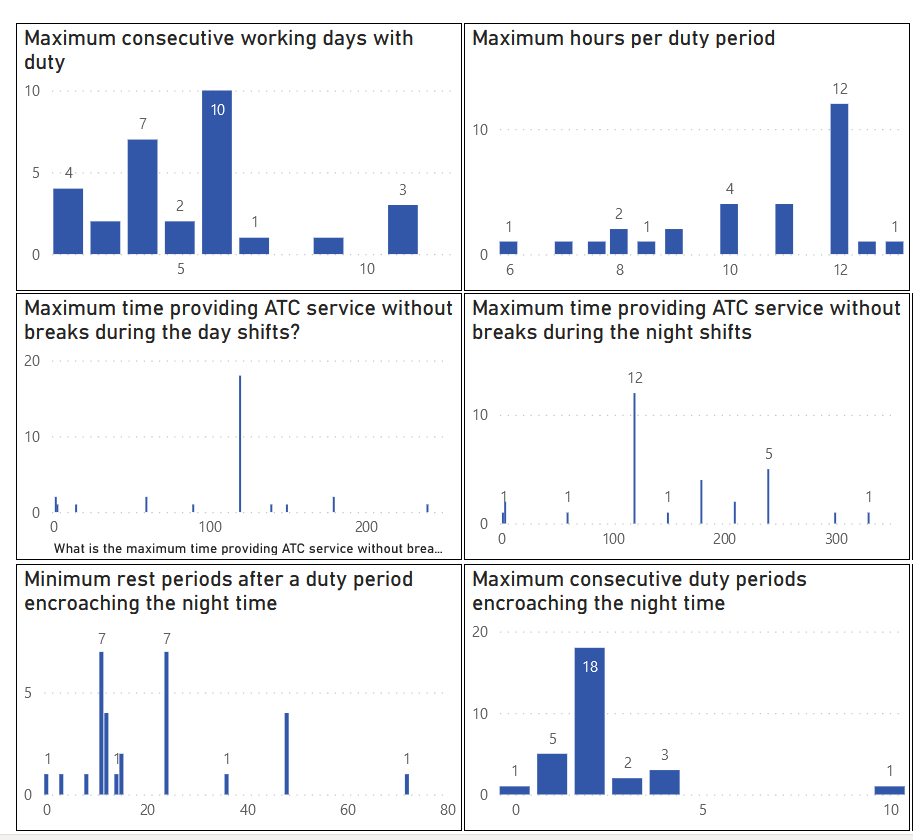 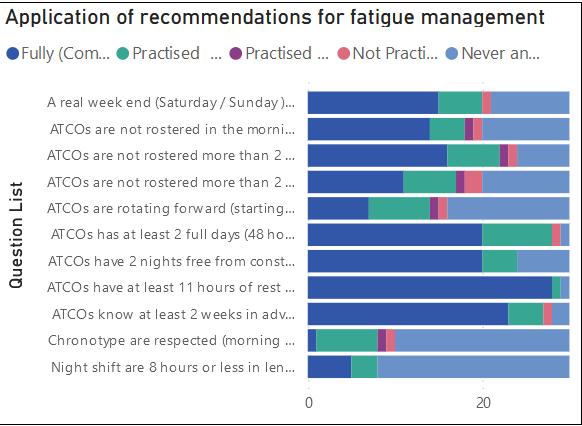 enter your presentation title
42
HARD RULES
Maximum consecutive working days with duty
The standard should be either   
5 days or less duties there are no extra constraints on the number of rest days. 
or a maximum 6 duty days, allowing 54 hours of res  t (2 consecutive nights and no duty starting before 9.00  ).

Maximum hours per duty period
The maximum hours per duty period    should not exceed 8 hours   .     

Maximum time providing air traffic control service without breaks
The maximum time providing ATC service should be 2 hours for personnel providing ATC service working with visual terminals and/or radar displays.
enter your presentation title
43
HARD RULES
The ratio of duty periods to breaks when providing ATC service
Breaks within a duty period should be planned according to expected workload, complexity of ATC provision, time of the day, type of rostering system. The minimum duration of a break should be 30 minutes . 

Minimum Rest Periods
The rest period after a duty period should be 11 hours  to allow for adequate time that includes rest, sleep, meals, preparing for sleep and personal administration.

Maximum consecutive duty periods encroaching the night time, if applicable, depending upon the operating hours of the air traffic control unit concerned
Maximum consecutive ATCO duty periods encroaching the night period (00h to 6 as described by European Aviation Safety Agency (EASA), should not exceed 2   , provided that they are followed by at least a 48-hour rest period by the end of the second ATCO duty period encroaching the night-time.
enter your presentation title
44
HARD RULES
Minimum rest period after a duty period encroaching the night-time.
After 1 night shift: 1 night free from duty (no duty starting before    9.00 ) Next shift should start after one free night and not before 9 
After 2-night shifts: Minimum 2 nights free from duty (no duty starting before 9.00)

Minimum number of rest periods within a roster cycle
Operational staff shall be rostered for a minimum 2 sets of 2 or more consecutive days off per cycle. Where possible, 3 sets of 2 consecutive days off per cycle is recommended  .
It is important to ensure regular weekends are embedded in roster cycle to enable the ATCO to unwind and recover from fatigue  .
enter your presentation title
45
SOFT RULES
ATCOs are rostered and arrive at the ATSU and they may be released, as they are not required to work as planned. It is recommended that these planned duty hours although not working hours should be counted.
ATCOs are rostered for several standby shifts a month and on the day there is a dynamic management of available staff and workload so only a few are called. The standby shifts done or not done are considered as duty times when designing the roster.
It is recommended, that non-ops duties are included as an intrinsic part of rosters to ensure that the fatigue principles are respected. 
Impact of the ageing population should be considered as older controllers may become more tired from shift work. Less night shift may be advisable as controllers approach retirement age.  Age amenities or reduction of working time (reduction of night shift or global reduction of duties) should be envisaged.
Avoid as much as possible changes in the schedule.
Forward rotation, Fast rotation.
…
enter your presentation title
46
ATCO Rostering Tool development
Most ANSPs lack a proper tool and acknowledge the need to have one;
Some deployed software tools for rostering, but with limited flexibility (automation);
Most ANSPs still use Excel or even pen and paper as their main tool for rostering.
47
Rostering Tools – Best practices
[Speaker Notes: Also known as ATCO Planning, ATCO Scheduling, Shift Scheduling, Workforce Management tools (platforms / systems);
Are software systems designed to allocate ATCOs on working positions as safely and efficiently as possible ?
Have few main performance goals:
increase flexibility (dealing with staff unavailability, traffic variations/dynamic SoTs) and preserving safety (fatigue management) and
decrease costs associated with workforce management and planning.

Come in different “shapes” and “sizes”;
Most of them are not tailored to industry specifics;
Most of them require some degree of human intervention in the rostering and allocation process, lacking complete automation.]
ANSPs Rostering Tools Performance goals for Top Management
Aligning staff scheduling with actual traffic demand (flexible SOTs)
        => Maximize staff productivity and efficiency 
Less overtime, less paid boredom 
=> Decrease overall costs with workforce
Computer-generated rostering 
=> Minimise time spent with manual rostering/shift changes each month/year
Rostering system integrated with Sleep Science Principles and Fatigue rules 
=> Control and mitigate Fatigue Risks
Extensible set of rostering constraints (fatigue rules, labor regulation, competency, etc)
=> Full compliancy with regulation (now and when future changes have to be implemented)
Integrated Rostering Platform (People Management, Competency Management, Rostering)
=> Increase workforce flexibility and resilience
48
Rostering Tools – Best practices
ANSPs Rostering Tools Performance goals for Planning Managers
Competency Management (licenses & ratings) integrated with the rostering tool
      => Easier tracking of training needs, renewals, medical checks, etc.  
Worked hours, leaves, sick days, etc. computed by the tool 
=> Easier tracking of leave balances and worked hours for payroll
Tool helps at resource de-confliction (auto-checking staff availability, license validity on sectors, minimum rest time, all rules and constraints)
=> Increased scheduling flexibility and efficiency
Mobile app
=> Approve requests and plan staff on the go
49
Rostering Tools – Best practices
ANSPs Rostering Tools Staff amenities
Take staff working preference into account at roster generation
      => Improve staff satisfaction & work-life balance  
Individually-negotiated benefits (no night shift for staff over e.g. xx age, less shifts on weekends per month for staff with small children, etc.)	
      => Improve staff satisfaction & work-life balance & wellbeing
Offer possibility to swap shifts between employees, with different workflows
=> Increase employee satisfaction & wellbeing
Mobile app
=> Increase staff engagement and connectivity to work environment
50
Rostering Tools – Best practices
Thank you!
[Speaker Notes: Thank you for your attention.]